Candy Crush Killerou Candy Crush Assistant
27/03/2014
1
Membres
Projet réalisé par :
Jonathan Branger
Alix Ducros
Jo-Hakim Sayarh
Pierre Thomazon
(Albéric Boissau)

et encadré par :
Jacques Laffont
Philippe Kauffmann
27/03/2014
2
Sommaire
1 – Présentation synthétique du projet
2 – Développement
1) Programmation Android
2) Traitement d’image
3) Intelligence artificielle
4) Reprise du projet 
3 – Bilan technique
4 – Conclusion
27/03/2014
3
I – Présentation synthétique du projet
• Jouer automatiquement à Candy Crush Saga
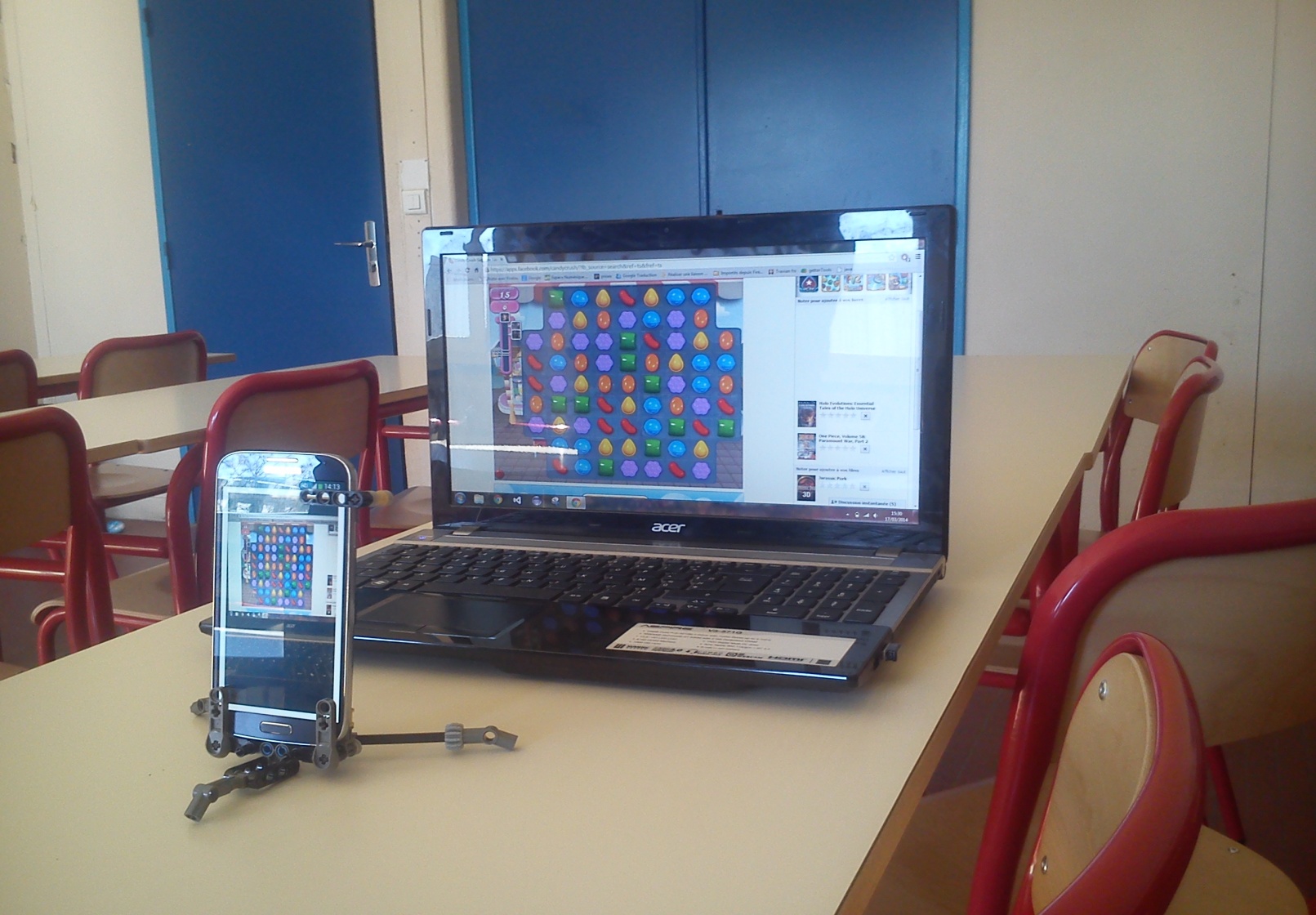 27/03/2014
4
1 – Présentation synthétique du projet
Capture d’une photo
Redressement de l’image
Identification de la zone de jeu
Détection des bonbons
Récupération du meilleur coup
Déplacement de bonbons
27/03/2014
5
Diagramme de Gantt prévisionnel
27/03/2014
6
2 – Développement
1) Programmation Android
27/03/2014
7
2-1-1) Contrôle de la caméra
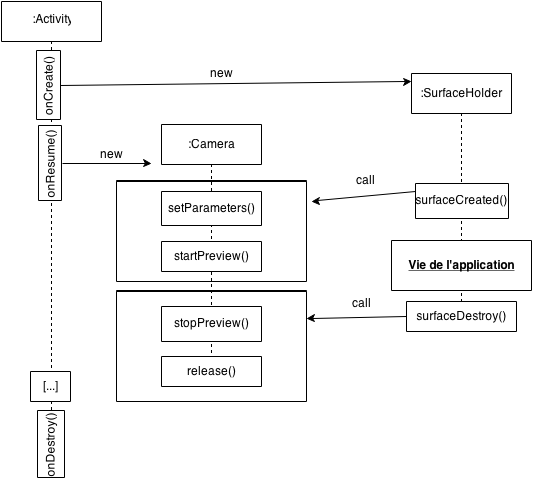 27/03/2014
8
2-1-1) Contrôle de la caméra
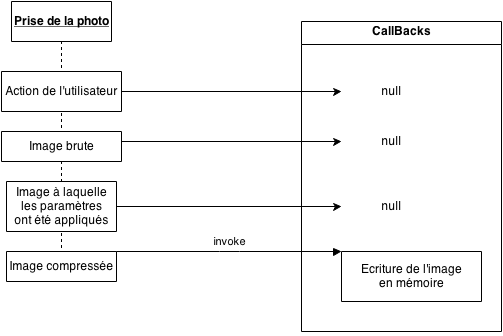 27/03/2014
9
2-1-2) Création d’une IHM
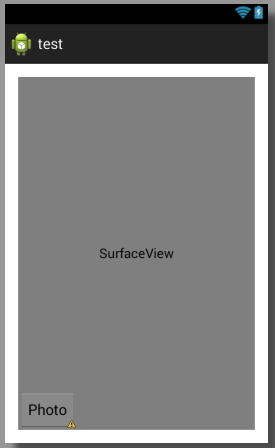 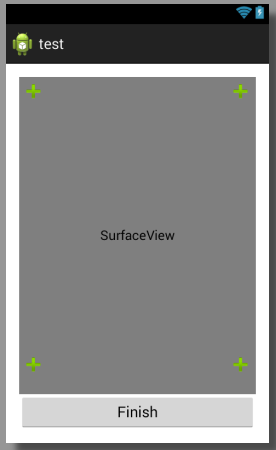 27/03/2014
10
2-1-3) Redressement de l’image
Matrix.setPolyToPoly()
27/03/2014
11
2-1-3) Redressement de l’image
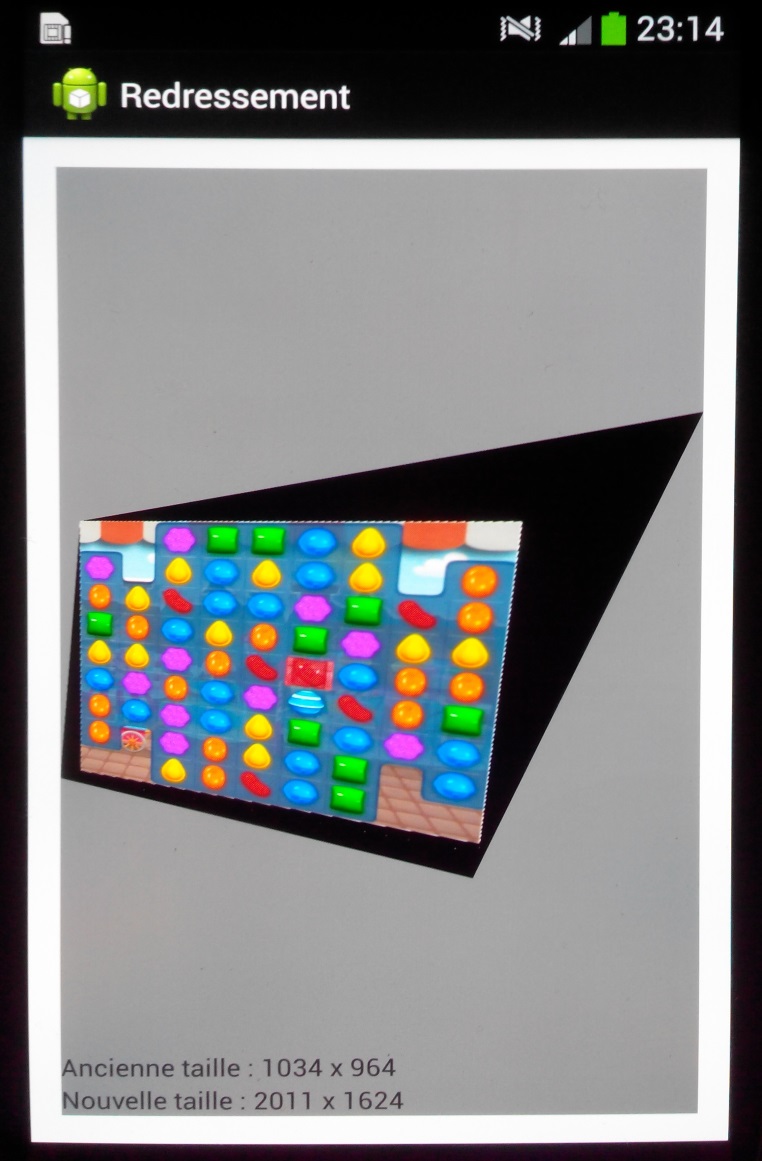 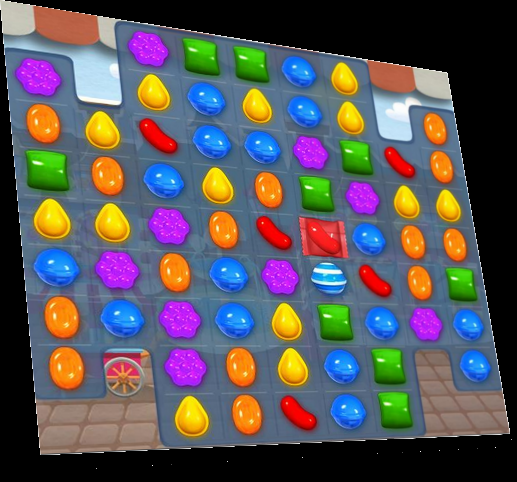 12
2-1-4) Sélection de la zone de jeu
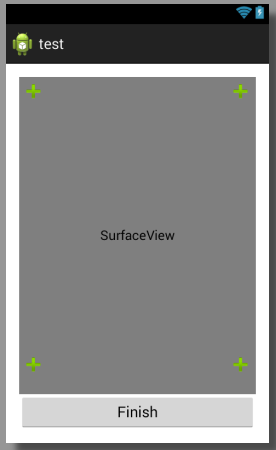 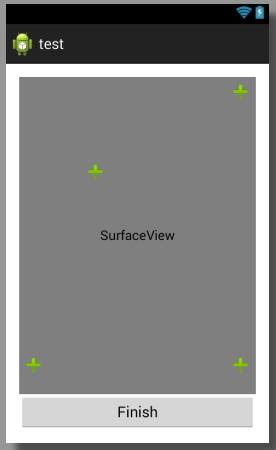 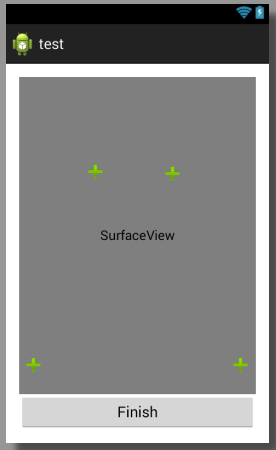 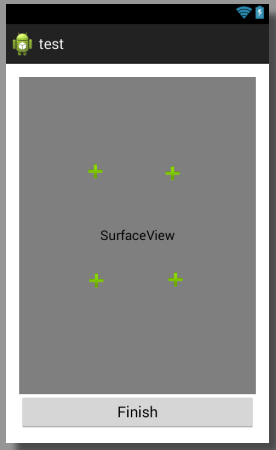 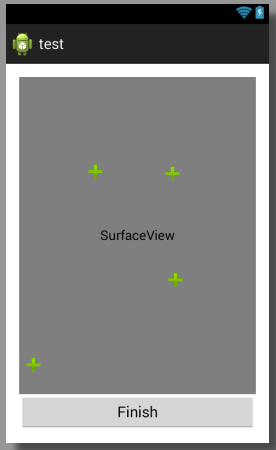 27/03/2014
13
2 – Développement
2) Traitement d’image
27/03/2014
14
La zone de jeu
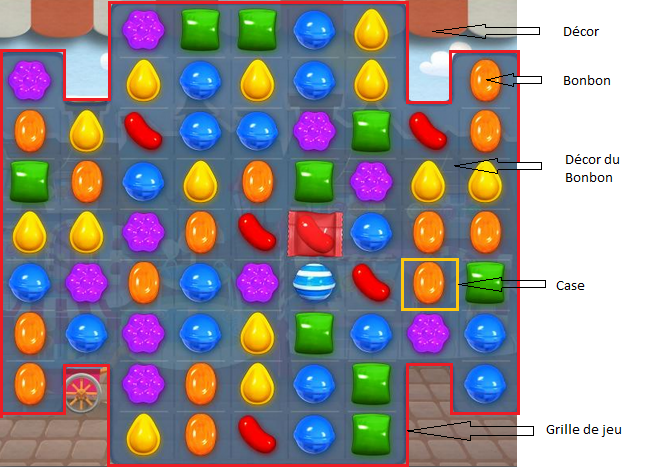 27/03/2014
15
2-2-1) Détection de décor
1ère méthode :
27/03/2014
16
2-2-1) Détection de décor
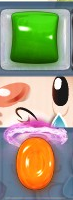 27/03/2014
17
2-2-1) Détection de décor
2ème méthode :
27/03/2014
18
2-2-2) Détection des bonbons identiques
1ère méthode :
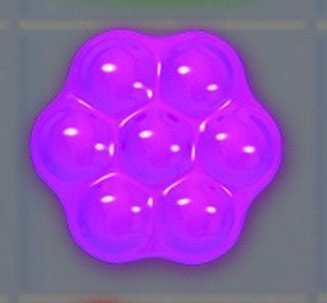 27/03/2014
19
2-2-2) Détection des bonbons identiques
2ème méthode :
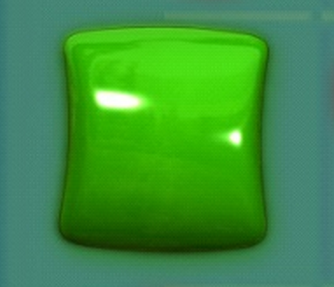 27/03/2014
20
2-2-3) Détection de couleur
27/03/2014
21
2-2-3) Détection de couleur
1ère méthode :
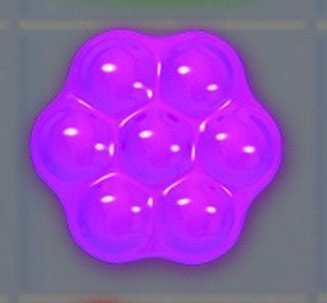 27/03/2014
22
2-2-3) Détection de couleur
2ème méthode :
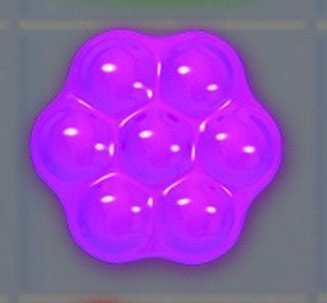 27/03/2014
23
2 – Développement
3) Intelligence artificielle
27/03/2014
24
2-3-1) IA détection de possibilité
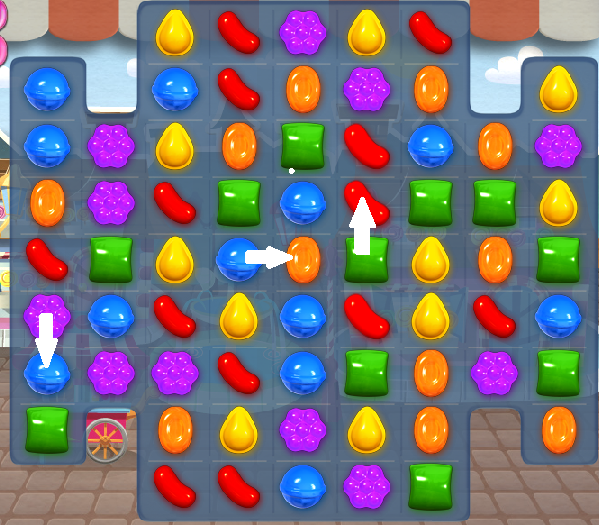 27/03/2014
25
2-3-2) Damier de simulation de Candy Crush
27/03/2014
26
2-3-2) Damier de simulation de Candy Crush
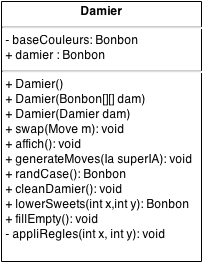 27/03/2014
27
2-3-2) Damier de simulation de Candy Crush
85 76 67 67 78 66 75 66 66 58 43 45 58 58 55 33 47 28 35 24 24 46 07 33 06  
75 75 57 38 68 65 65 56 76 57 42 44 48 68 65 34 37 18 25 34 23 56 06 43 16
27/03/2014
28
2-3-3) IA prédictive
2-3-3) IA prédictive
And the best move is ...
58
68
27/03/2014
29
2 – Développement
4) Reprise du projet
27/03/2014
30
2-4-1) Détection automatique de la zone de jeu
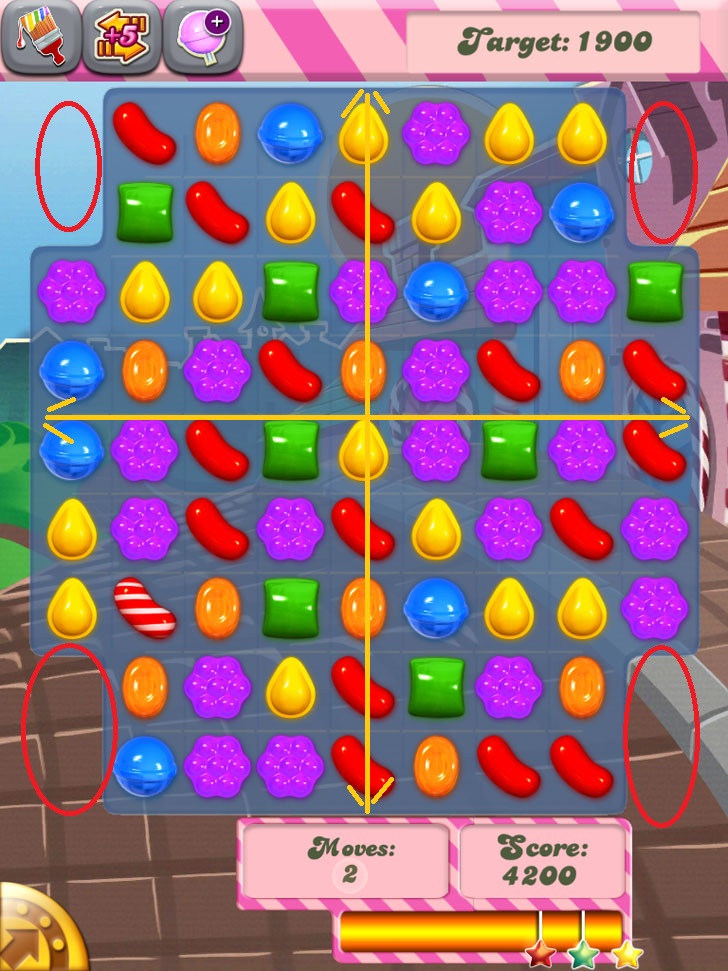 27/03/2014
31
2-4-2) Communication entre Smartphone et ordinateur
Robot.java
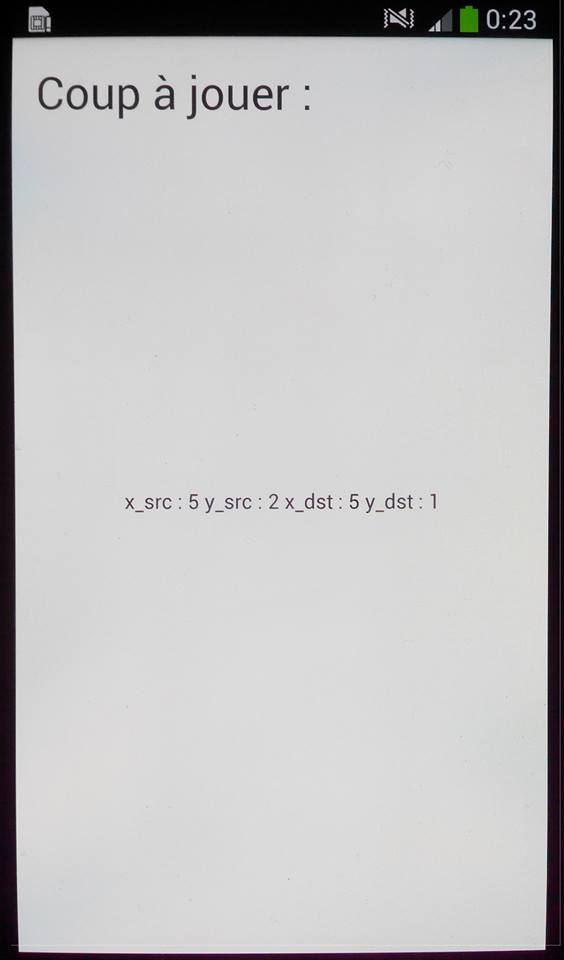 Commande
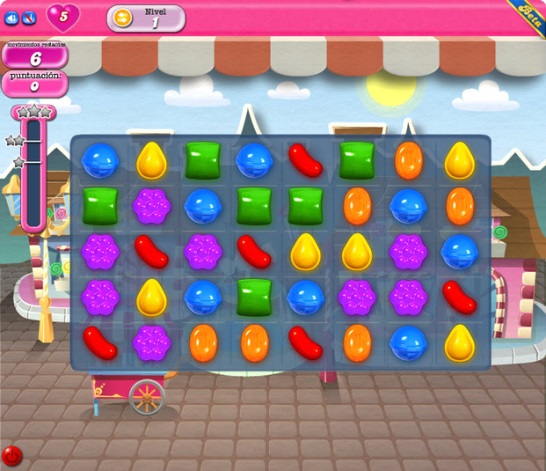 Commande
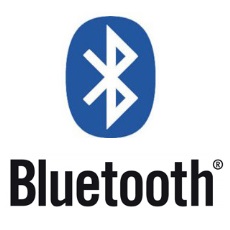 27/03/2014
32
2-4-3) Détection des bonbons spéciaux
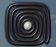 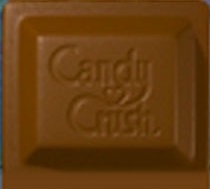 Chocolat
Réglisse
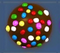 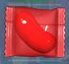 Bonbon multicolore
Bonbon emballé
27/03/2014
33
2-4-3) Détection des bonbons spéciaux
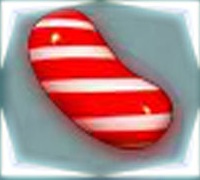 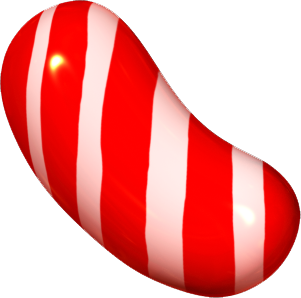 Bonbon rayé horizontalement
Bonbon rayé verticalement
27/03/2014
34
2-4-4) Amélioration des IA
Ajout d’une fonction récursive

Détection de formation
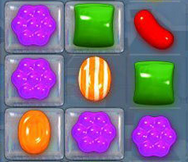 27/03/2014
35
2-4-4) Amélioration des IA
Gestion des objectifs
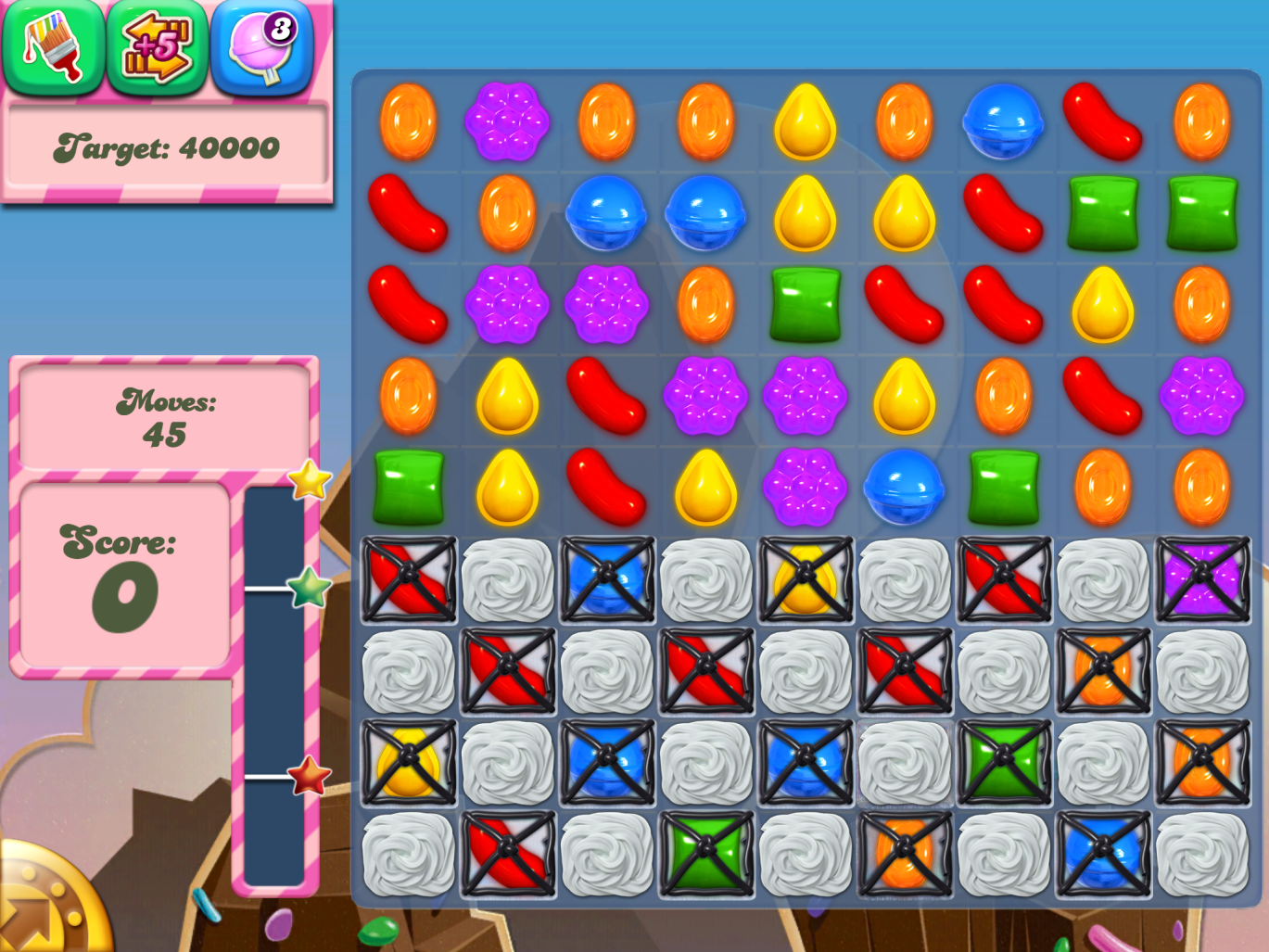 27/03/2014
36
3 – Bilan technique
27/03/2014
37
3 – Bilan technique
Bilan : 

	IHM fonctionnelle

	Capture d’image

	Traitement de l’image

	Calcul d’un coup
27/03/2014
38
3 – Bilan technique
Perspectives : 

	Correction de la distorsion

	Communication PC-smartphone

	Automatisation du processus

	Amélioration de l’IA
27/03/2014
39
Diagramme de Gant prévisionnel
27/03/2014
40
Diagramme de Gant effectif
27/03/2014
41
4 - Conclusion
27/03/2014
42
4 - Conclusion
Notre apprentissage au long du projet :

Java 

Gestion de projet

Intelligence Artificielle

Transformation d’une image

Traitement d’une image
Eclipse
Android
27/03/2014
43
4 - Conclusion
Notre ressenti par rapport au projet :

Gestion du temps de travail

Apprentissage du Java 

Programmation Android
27/03/2014
44
Merci !
27/03/2014
45